ALGEMENE ECONOMIE / 06
INKOMENSVERDELING
Inkomen en (de)nivellering
INKOMENSVERDELING
Inkomen en (de)nivellering
INKOMENSVERDELING
Inkomen en (de)nivellering
INKOMENSVERDELING
Inkomen en (de)nivellering
INKOMENSVERDELING
Inkomen en (de)nivellering
INKOMENSVERDELING
Inkomen en (de)nivellering
INKOMENSVERDELING
Inkomen en (de)nivellering
INKOMENSVERDELING
Inkomen en (de)nivellering
INKOMENSVERDELING
Inkomen en (de)nivellering
INKOMENSVERDELING
Inkomen en belasting
INKOMENSVERDELING
Inkomen en belasting
INKOMENSVERDELING
Inkomen en belasting
INKOMENSVERDELING
Inkomen en belasting
INKOMENSVERDELING
Inkomen en belasting
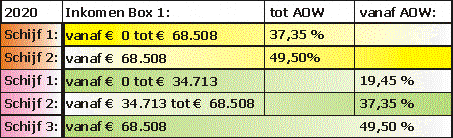 INKOMENSVERDELING
Inkomen en belasting
INKOMENSVERDELING
Inkomen en belasting
INKOMENSVERDELING
Inkomen en belasting
INKOMENSVERDELING
Inkomen en belasting
INKOMENSVERDELING
Inkomen en belasting